IGRE ZA URJENJE SPOMINA
Si pripravljen/A? 
Začnimo
PAZLJIVO SI OGLEJ VSE SLIKE. POJDI OD LEVE PROTI DESNI.
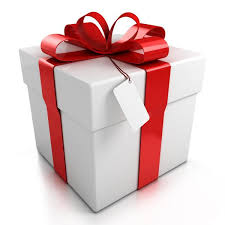 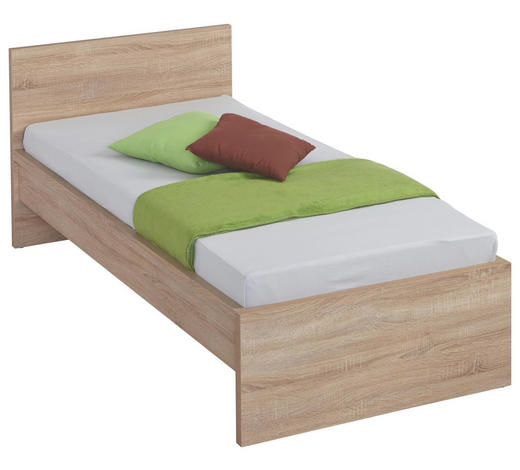 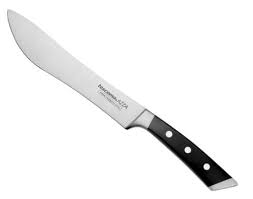 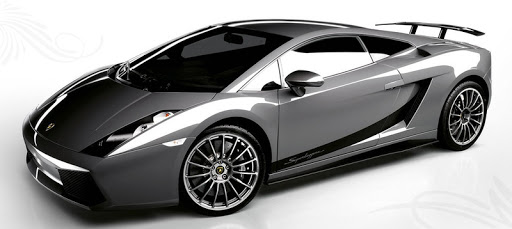 Kaj je bilo narisano?Pojdi od leve proti desnI.
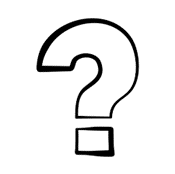 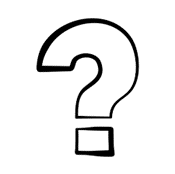 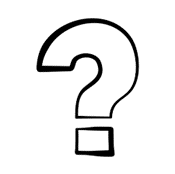 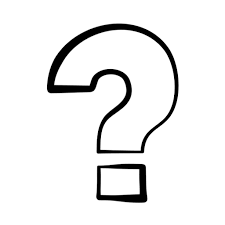 _______________		______________		____________________		_______________


 POGLEJ PREJŠNJI SLAJD IN PREVERI ODGOVORE.
PAZLJIVO SI OGLEJ VSE SLIKE. POJDI OD LEVE PROTI DESNI.
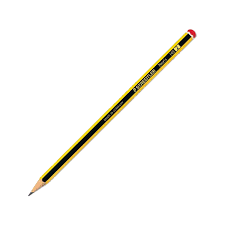 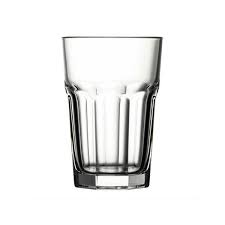 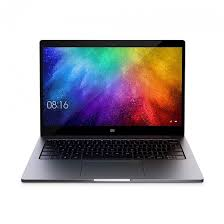 Kaj je bilo narisano?Pojdi od leve proti desnI.
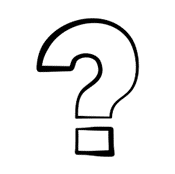 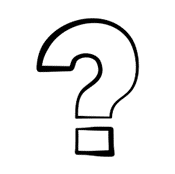 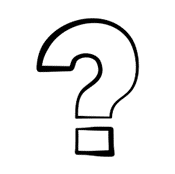 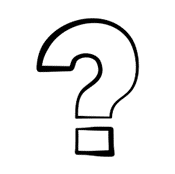 PAZLJIVO SI OGLEJ VSE SLIKE. POJDI OD LEVE PROTI DESNI.
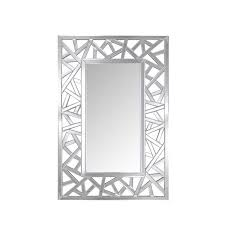 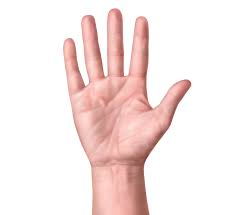 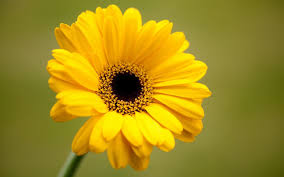 Kaj je bilo narisano?Pojdi od leve proti desnI.
_______________		______________		____________________		_______________


 POGLEJ PREJŠNJI SLAJD IN PREVERI ODGOVORE.
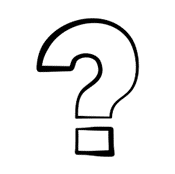 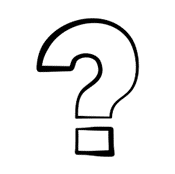 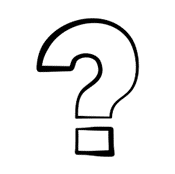 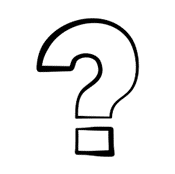 PAZLJIVO SI OGLEJ VSE SLIKE. POJDI OD LEVE PROTI DESNI.
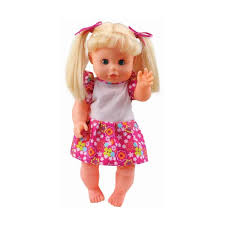 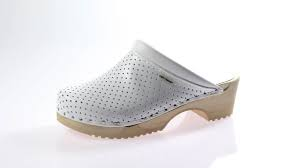 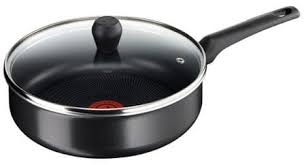 Kaj je bilo narisano?Pojdi od leve proti desnI.
_______________		______________		____________________		_______________


 POGLEJ PREJŠNJI SLAJD IN PREVERI ODGOVORE.
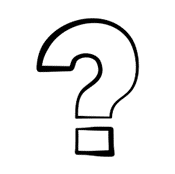 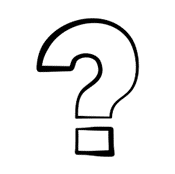 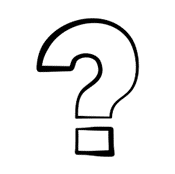 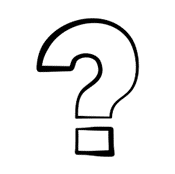 PAZLJIVO SI OGLEJ VSE SLIKE. POJDI OD LEVE PROTI DESNI.
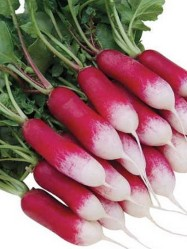 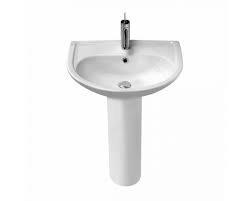 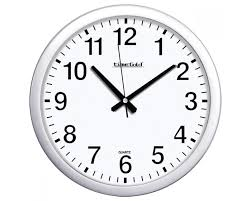 Kaj je bilo narisano?Pojdi od leve proti desnI.
_______________		______________		____________________		_______________


 POGLEJ PREJŠNJI SLAJD IN PREVERI ODGOVORE.
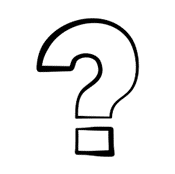 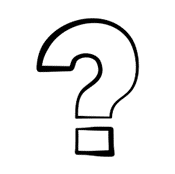 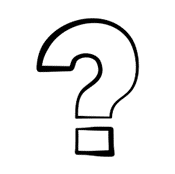 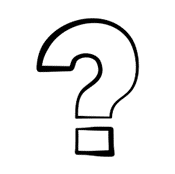 PAZLJIVO SI OGLEJ VSE SLIKE. POJDI OD LEVE PROTI DESNI.
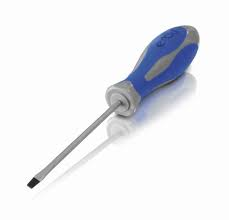 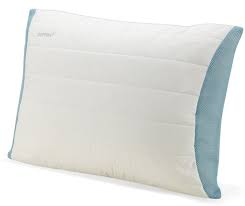 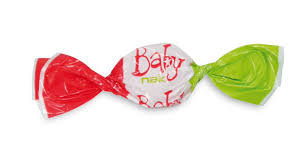 Kaj je bilo narisano?Pojdi od leve proti desnI.
_______________		______________		____________________		_______________


 POGLEJ PREJŠNJI SLAJD IN PREVERI ODGOVORE.
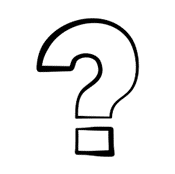 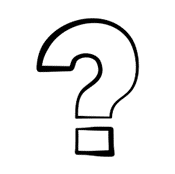 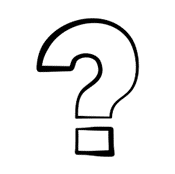 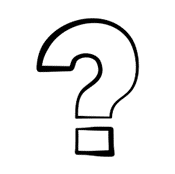 PAZLJIVO SI OGLEJ VSE SLIKE. POJDI OD LEVE PROTI DESNI.
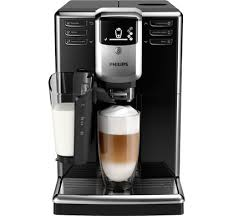 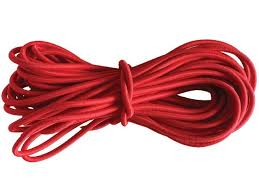 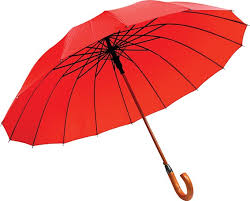 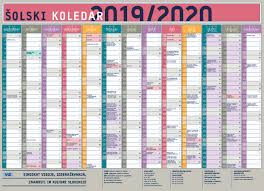 Kaj je bilo narisano?Pojdi od leve proti desnI.
_______________		______________		_________________		____________	   _____________


 POGLEJ PREJŠNJI SLAJD IN PREVERI ODGOVORE.
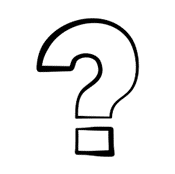 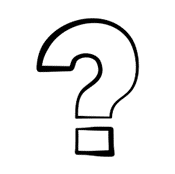 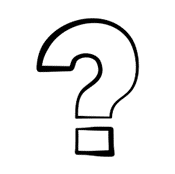 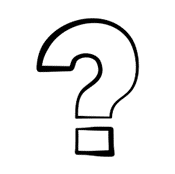 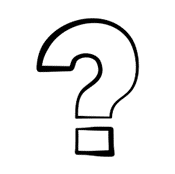 PAZLJIVO SI OGLEJ VSE SLIKE. POJDI OD LEVE PROTI DESNI.
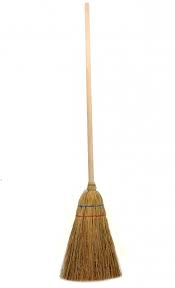 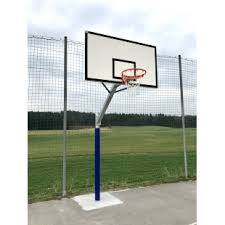 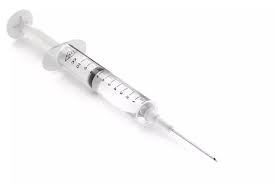 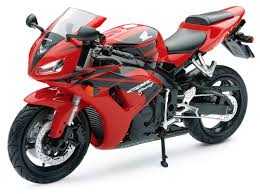 Kaj je bilo narisano?Pojdi od leve proti desnI.
_______________		______________		_________________		____________	   _____________


 POGLEJ PREJŠNJI SLAJD IN PREVERI ODGOVORE.
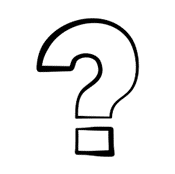 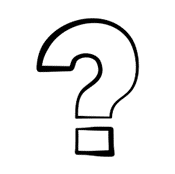 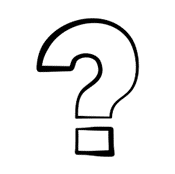 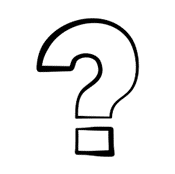 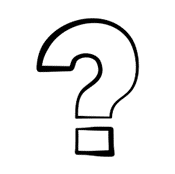 SPOROČI MI, KAKO TI JE ŠLO. 